«Впровадження програми профілактики інфекцій та інфекційного контролю
в закладах охорони здоров’я»
Небажані реакції при використанні
антимікробних препаратів
2019
Ефективне і безпечне використання АМП – загальномедична проблема, що обумовлена наступними чинниками:
	АМП – одна із найбільш часто використовуваних груп лікарських засобів;
	АМП відносяться до дороговартісних лікарських засобів, на закупку яких витрачається значна частина коштів ЗОЗ;
	АМП – життєво важливі, але небезпечні лікарські засоби, що потенційно здатні викликати тяжкі побічні реакції, у зв’язку з чим їх використання необхідно суворо контролювати;
	АМП – група лікарських засобів, що використовуються найбільш нераціонально.
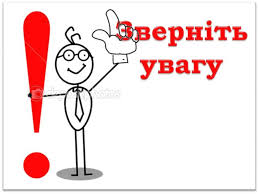 Види небажаних реакцій
Загальні
Феномен паралельної шкоди
Антимікробна резистентність
Екологічні (КДІ та ААД)
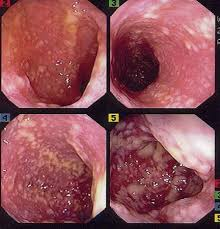 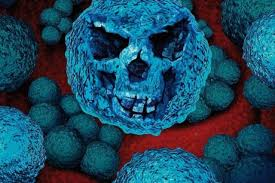 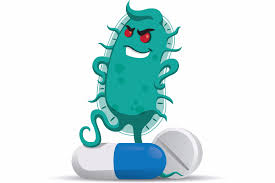 Види небажаних реакцій
Клас-специфічні
Алергія на бета-лактами
Нефротоксичність аміноглікозидів
Фототоксичність
тетрациклінів
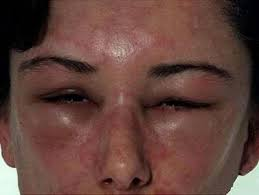 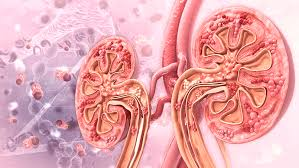 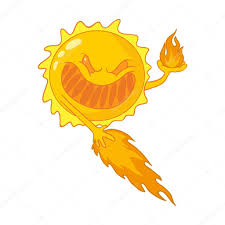 Види небажаних реакцій
Індивідуальні
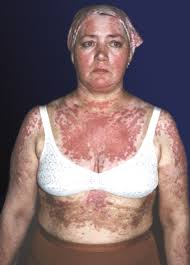 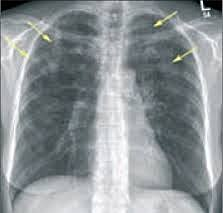 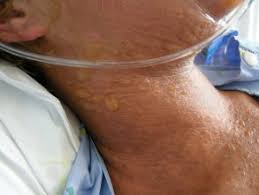 Реакція на введення ванкоміцину (синдром «червоної людини»)
Реакція на ко-тримоксазол (синдром Стівена-Джонсона)
Реакція на даптоміцин (еозинофільна пневмонія)
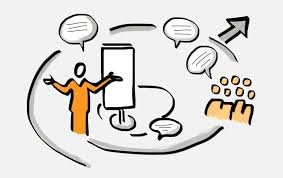 Механізми розвитку
алергічні (наприклад, анафілаксія на пеніцилін);

токсичні (наприклад, нефротоксичність аміноглікозидів);

екологічні (порушення нормального якісного і кількісного складу кишкової мікробіоти, антибіотикасоційована діарея);

індукція АМР (наприклад, поява фторхінолон-резистентних штамів пневмококу);

внаслідок взаємодії лікарських засобів (наприклад, підвищений ризик рабдоміолізу при сумісному використанні кларитроміцину або кетоконазолу і статинів)
Дякую за увагу!
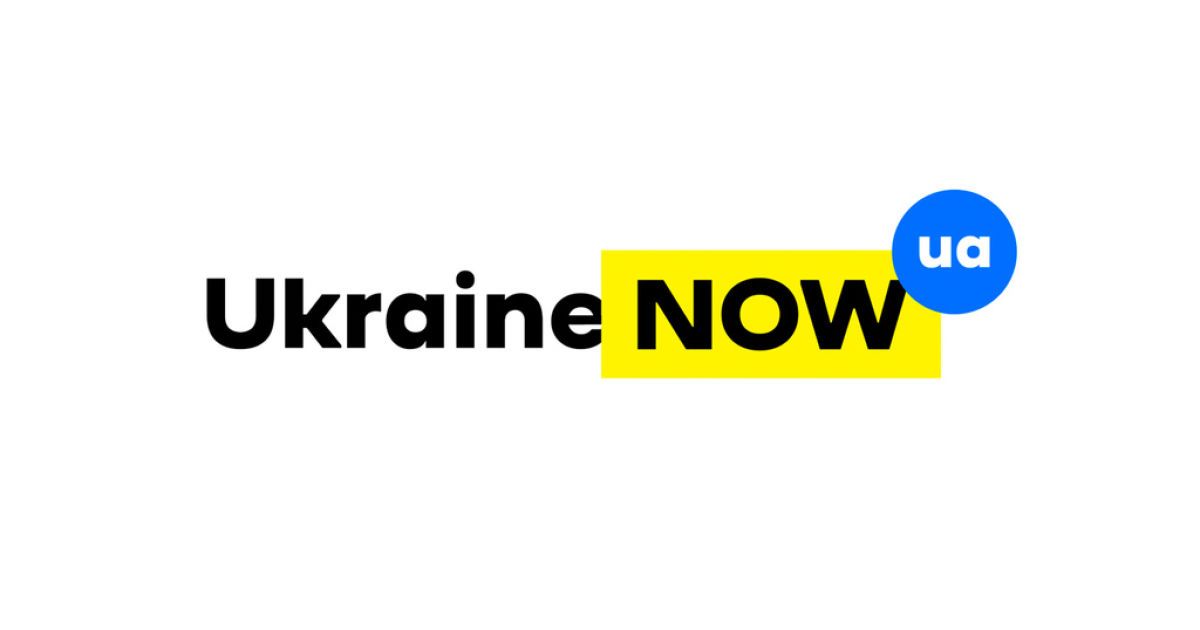